«Почтовая марка»
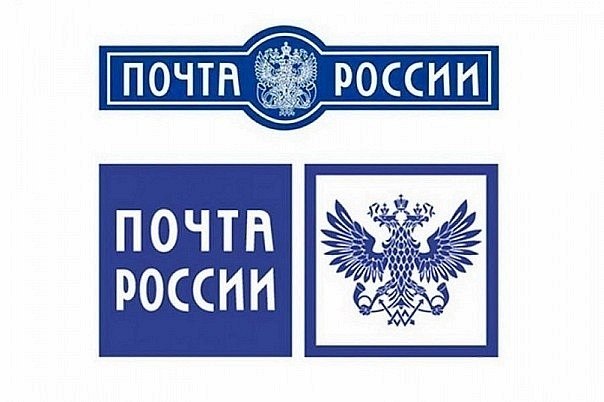 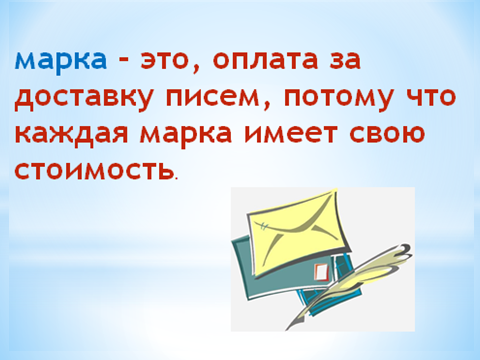 Первая марка была выпущена в Англии, в 1840-м году, ее назвали «Чёрный пенни»
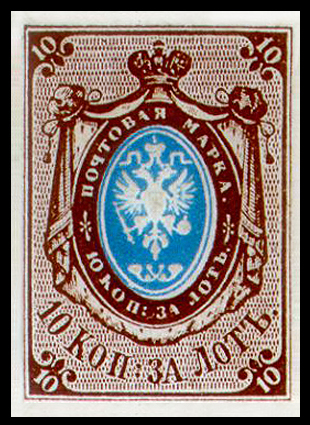 Первая почтовая марка        в России стоила 10 копеек.
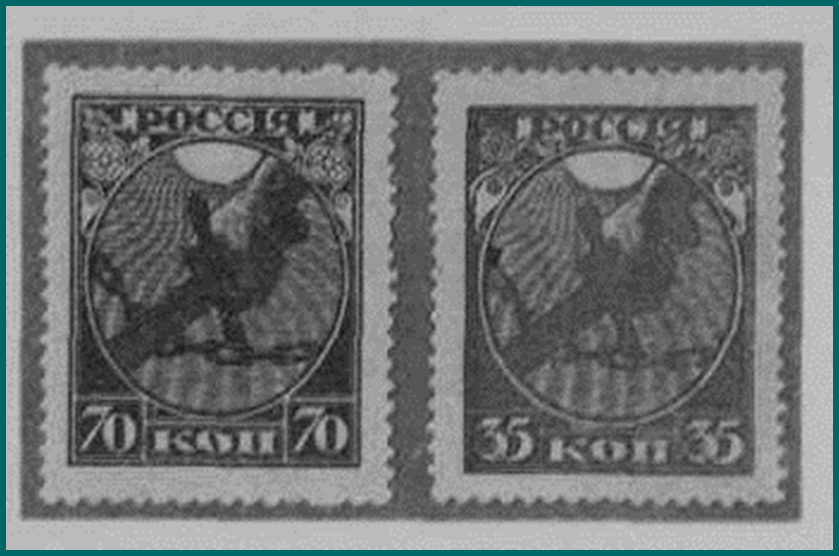 Первая советская почтовая марка была выпущена в 1918 году. На ней была изображена рука с мечом, разрубающим цепь.
Что такое филателия?
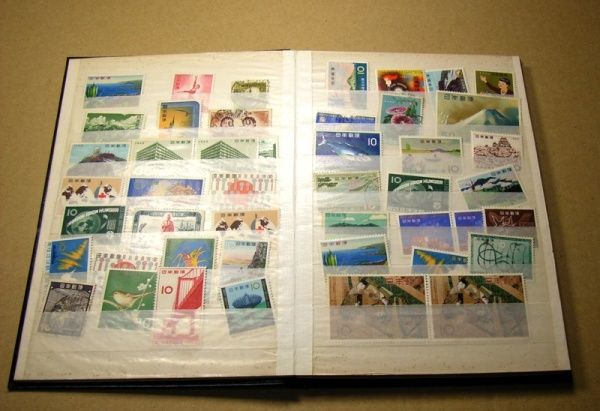 ФИЛАТЕЛИЯ- 

коллекционирование почтовых и других марок
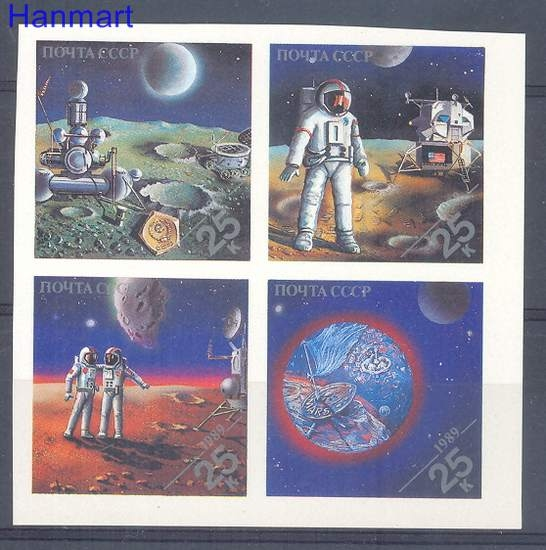 Виды  марок:
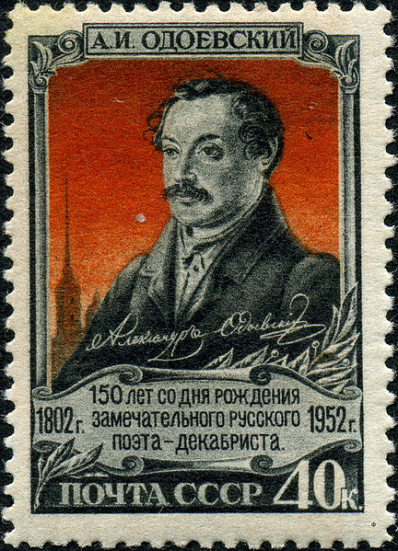 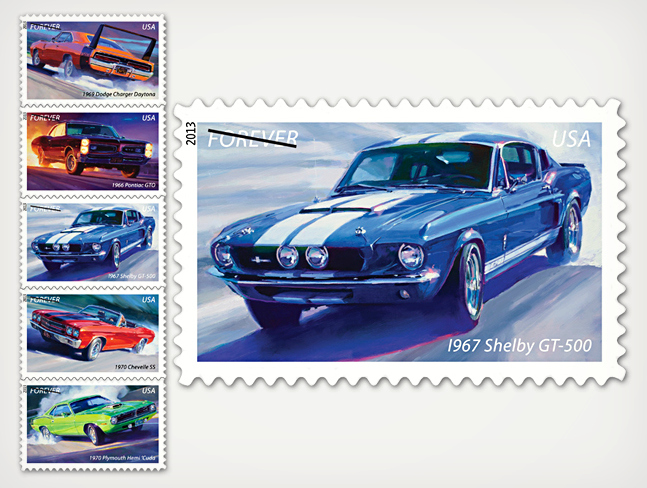 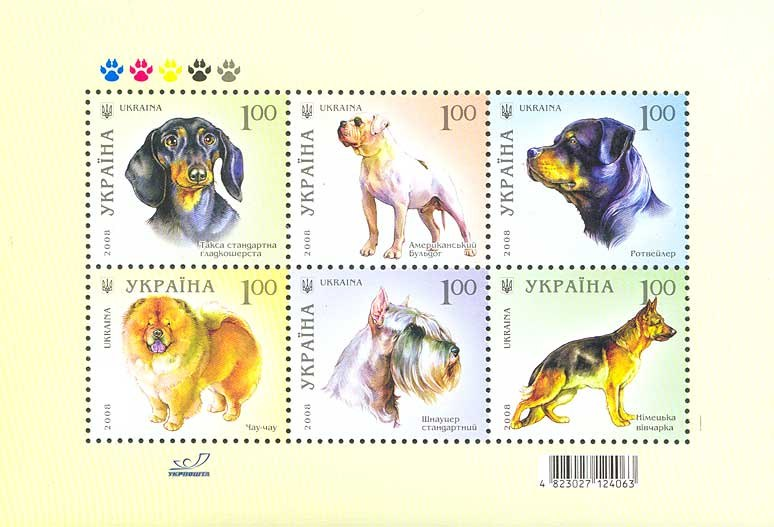 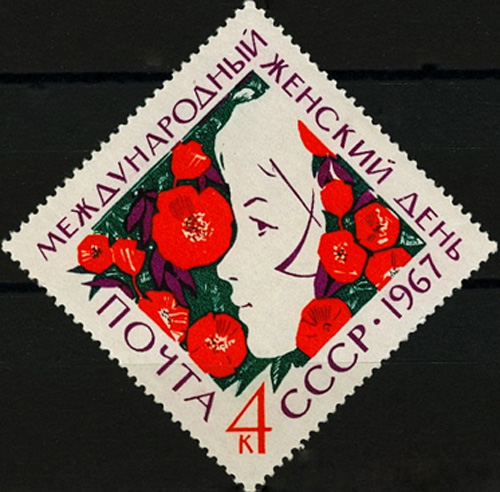 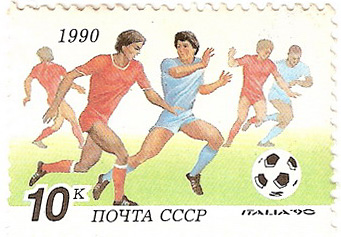 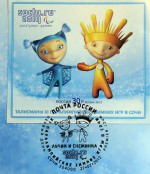 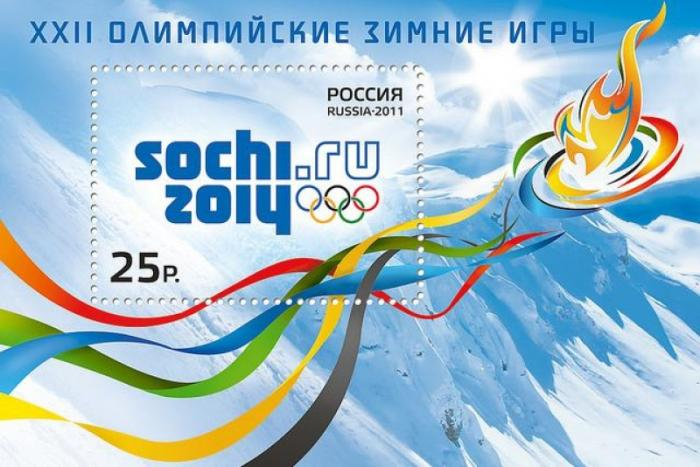 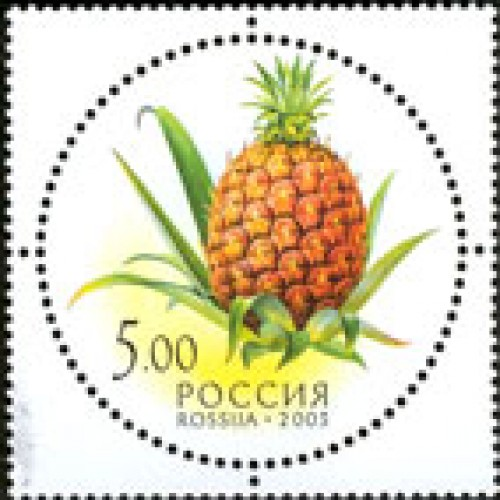 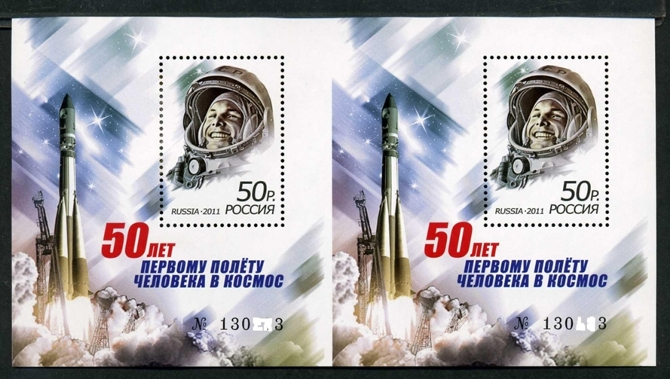 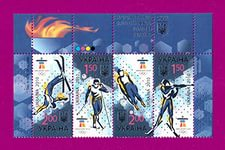 Марку нужно купить  на почте и приклеить в верхний правый угол.Запрещается наклеивать почтовые марки одну на другую
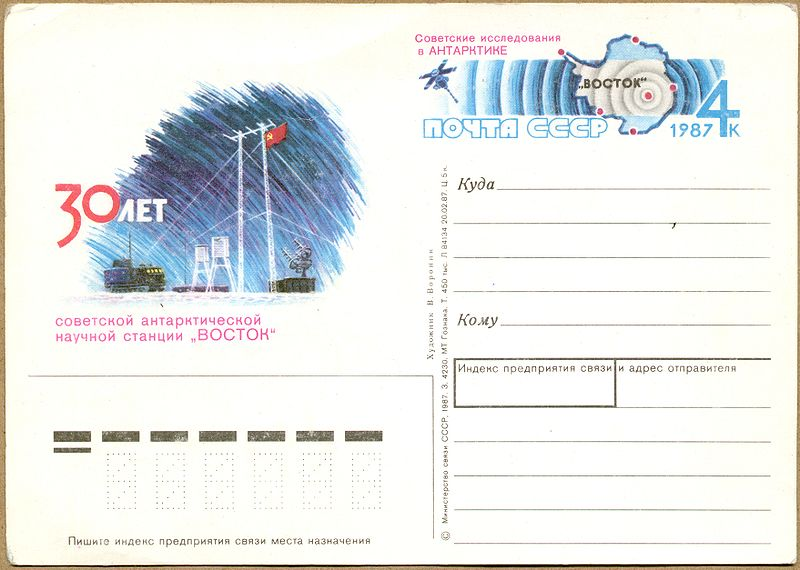 На марку ставится печать, чтобы их нельзя было использовать второй раз
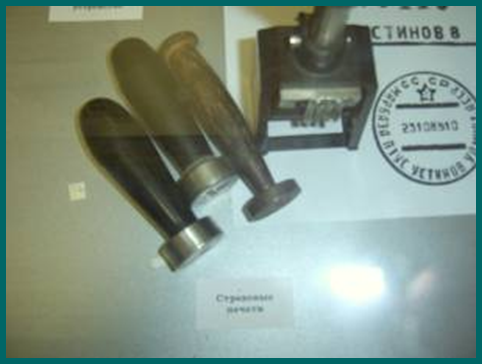 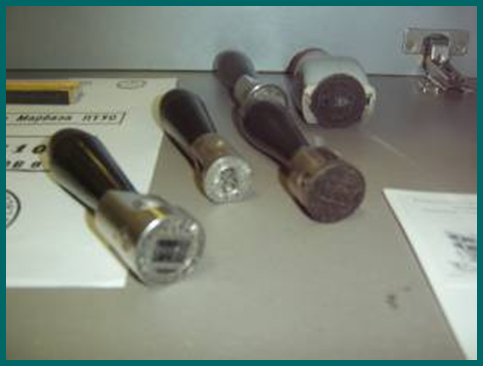